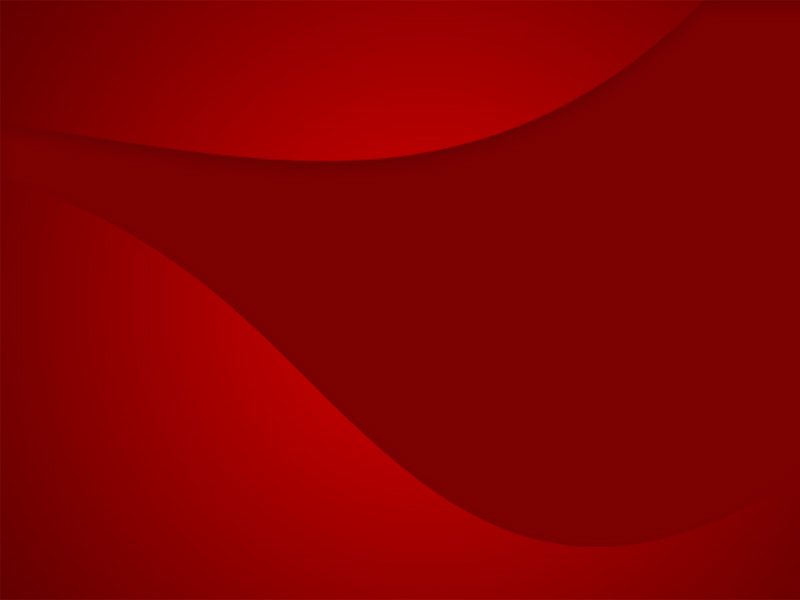 SPINAL DYSRAPHISM – EMBRYOLOGY AND PATHOGENESIS
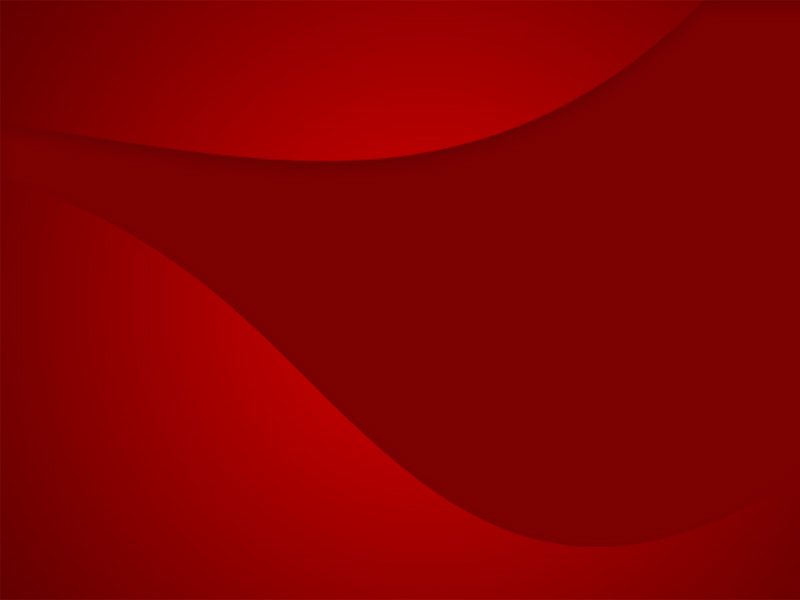 GASTRULATION
Gastrulation is the process of establishment of the three germ layers, namely, the ectoderm, mesoderm and endoderm, in the embryo.

Gastrulation occurs in the third week of gestation which begins with the appearance of the primitive streak, which has the primitive node at its cephalic end.
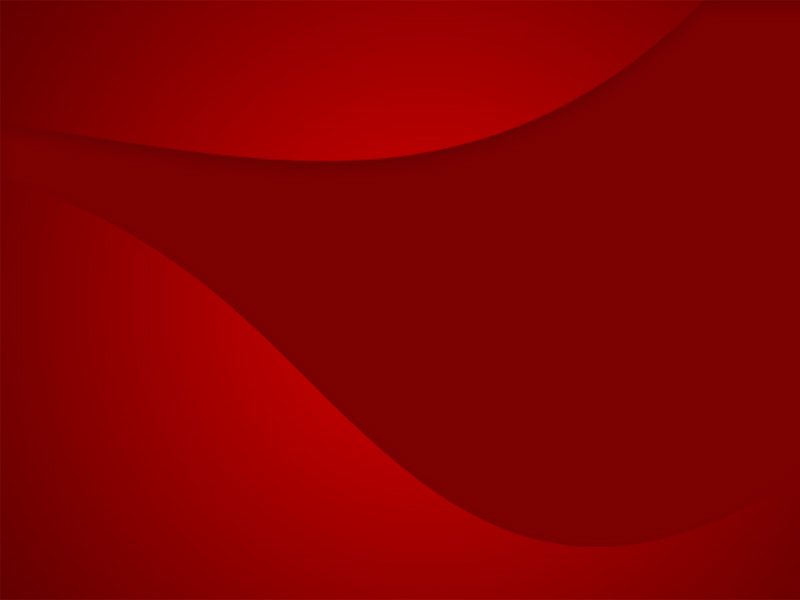 In the region of the node and streak, the epiblast cells move inward, i.e., invaginate, to form the endoderm and the mesoderm The cells that do not migrate through the streak but remain in the epiblast from the ectoderm
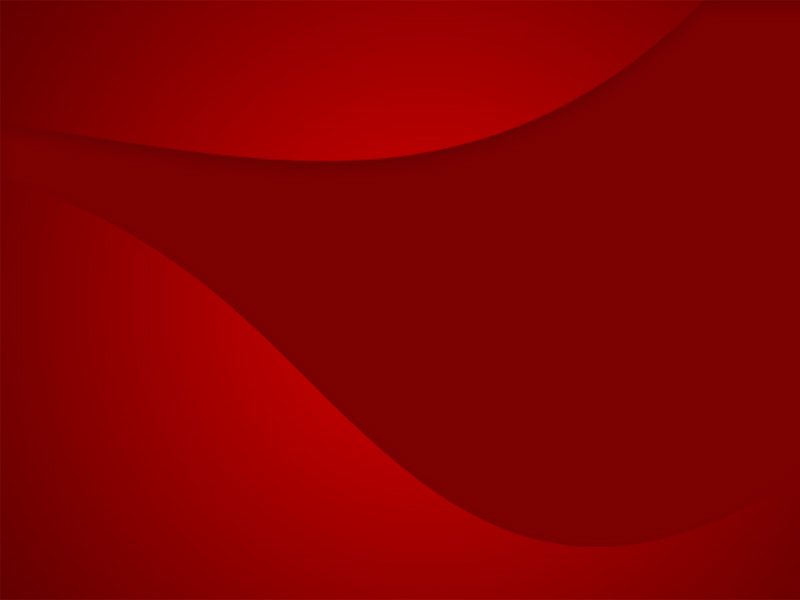 ECTODERMAL GERM LAYER
At the beginning of the 3rd week of development, the ectodermal layer has the shape of a disc that is broader in the cephalic than in the caudal region
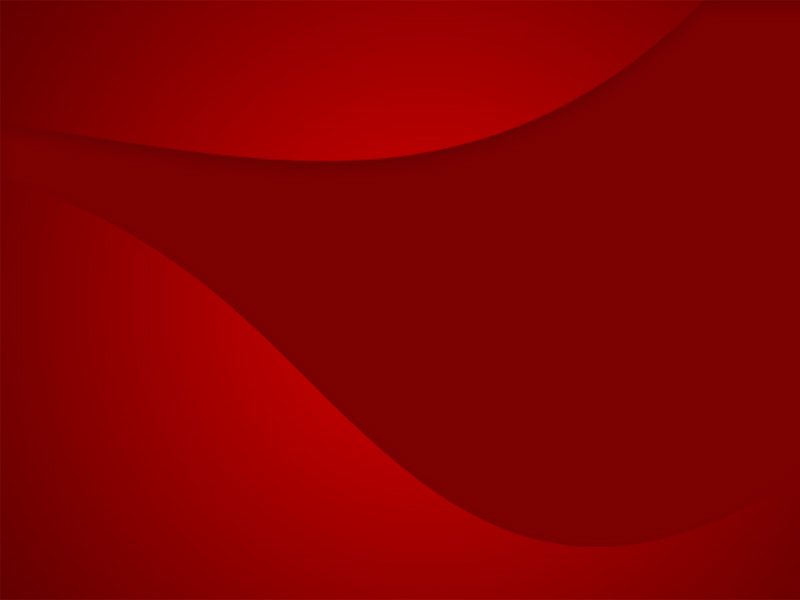 ECTODERMAL GERM LAYER
Appearance of the notochord and the precordal mesoderm induces the overlying ectoderm to thicken and form the  neural plate

Cells of the plate make up the neuroectoderm, and their induction represents the initial event in the process of neurulation
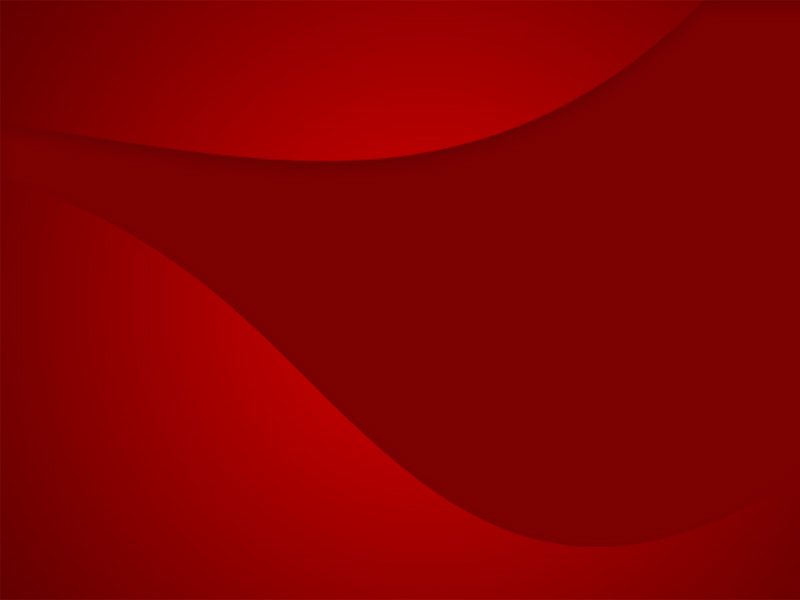 MOLECULAR REGULATION OF NEURAL INDUCTION
Induction of neural plate is caused by the up regulation of fibroblast growth factor (FGF) with the inhibition of bone morphogenetic protein 4 (BMP4)

FGF signaling promotes a neural pathway by an unknown mechanism while it represses BMP transcription and up regulates the expression of chordin and noggin, which inhibit BMP activity

If BMP 4 is absent or is inactivated, the ectoderm becomes neutralized
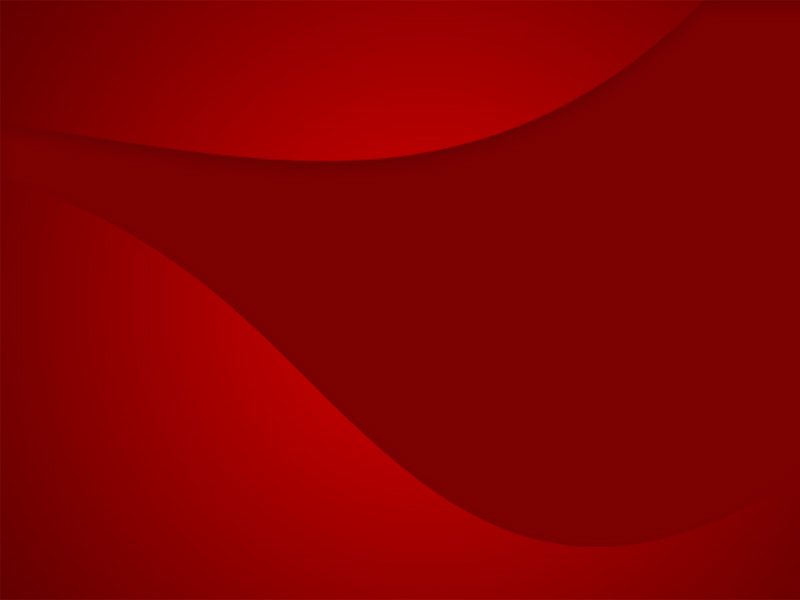 MOLECULAR REGULATION OF NEURAL INDUCTION
Secretion of chordin, noggin and folistatin inactivates BMP4.

These neural inducers induce only forebrain and midbrain types of tissues, and the induction of the caudal neural plate structures ( hindbrain and spinal cord) depends on WNT3a and FGF. Also, retinoic acid plays a role in the organization of cranial to caudal axis.
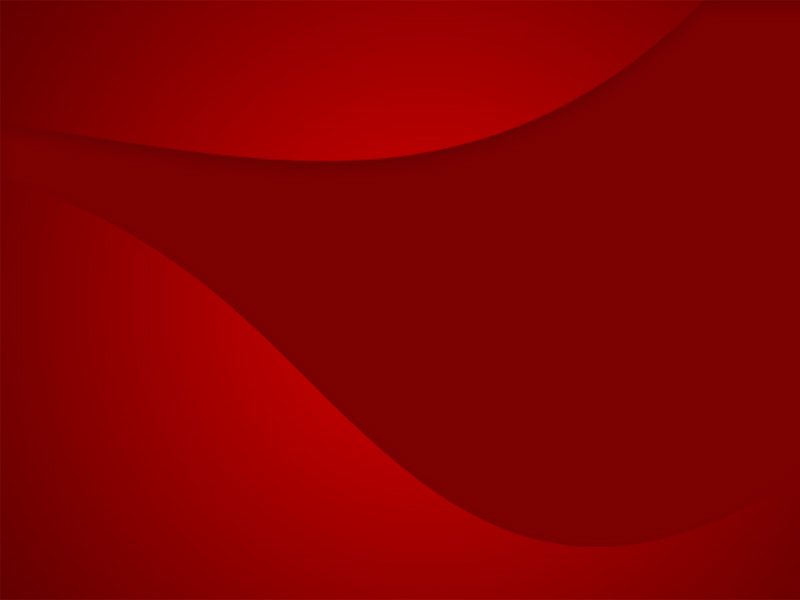 NEURULATION
The elongated neural plate gradually expands towards the primitive streak.

The lateral edges of the neural plate become more elevated by the end of the third week to form neural folds, and the depressed mid region forms the neural groove.
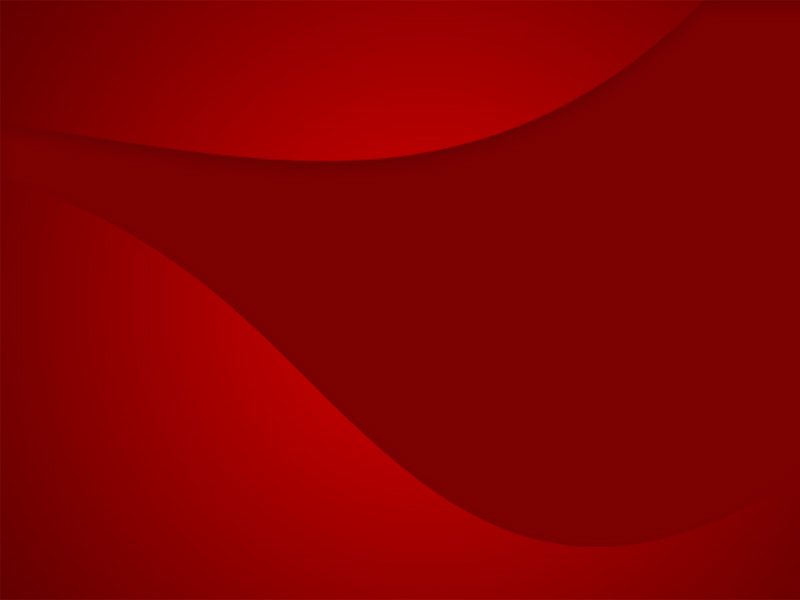 NEURULATION
The fusion begins in the cervical region and proceeds cranially and caudally.
As a result, the neural tube is formed. Until fusion is complete, the cephalic and the caudal ends of the neural tube communicate with the amniotic cavity by way of the cranial and caudal neuropores, respectively.
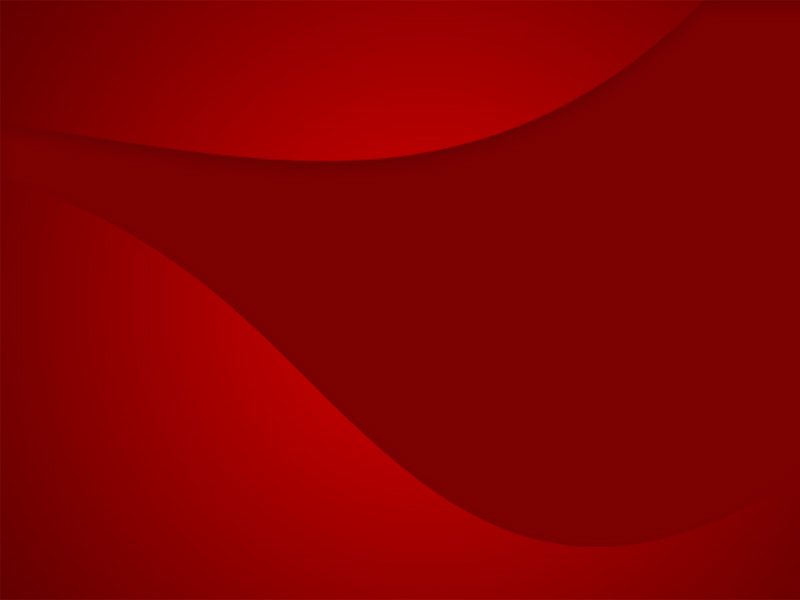 NEURULATION
The cranial neuropore closes at approximately day 25, while the posterior neuropore closes on day 27.

Thus, at the completion of neurulation , the CNS is represented by the spinal cord, a closed tubular structure with a narrow caudal portion, and a broader cephalic portion, the brain vesicles.
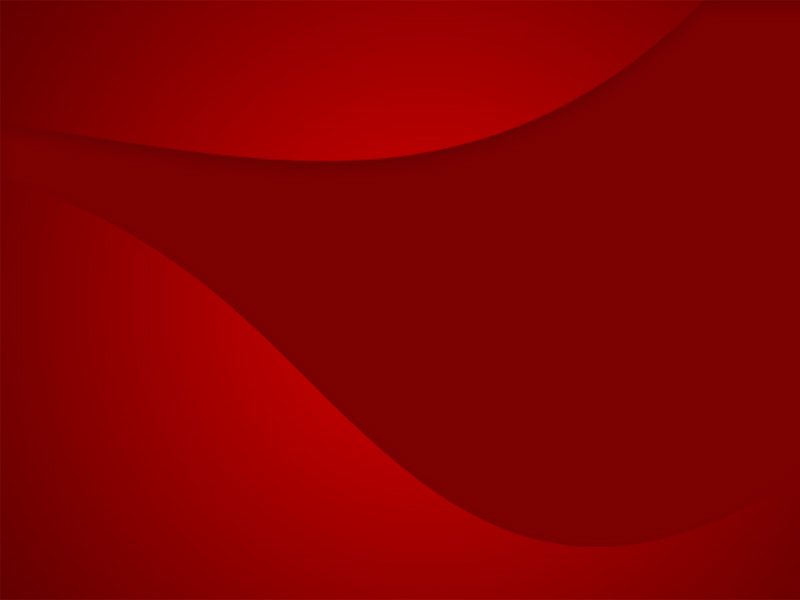 SPINAL CORD – Neuro epithelial, mantle and Marginal Layers
Once the neural tube closes, the neuroepithelial cells give rise to the primitive nerve cells, namely neuroblasts. They form the mantle layer which forms the grey matter of the spinal cord.

The outermost layer of the spinal cord, the marginal layer, contains nerve fibres arising from neuroblasts in the mantle layer. As a result of myelination of the nerve fibres, this layer has a white appearance and is therefore called the white matter of the spinal cord.
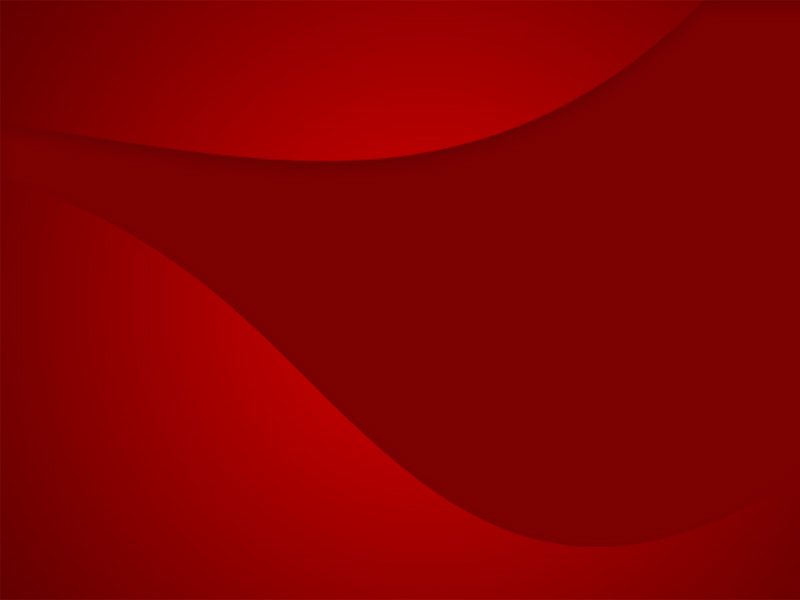 POSITIONAL CHANGES OF THE SPINAL CORD
In the 3rd month of development, the spinal cord extends the entire length of the embryo, and spinal nerves pass through the intervertebral foramina at their level of origin.

With increasing  age, the vertebral column and dura lengthen more fate than the neural tube, and the terminal end of the cord shifts to a higher level. At birth, this level is at L3.
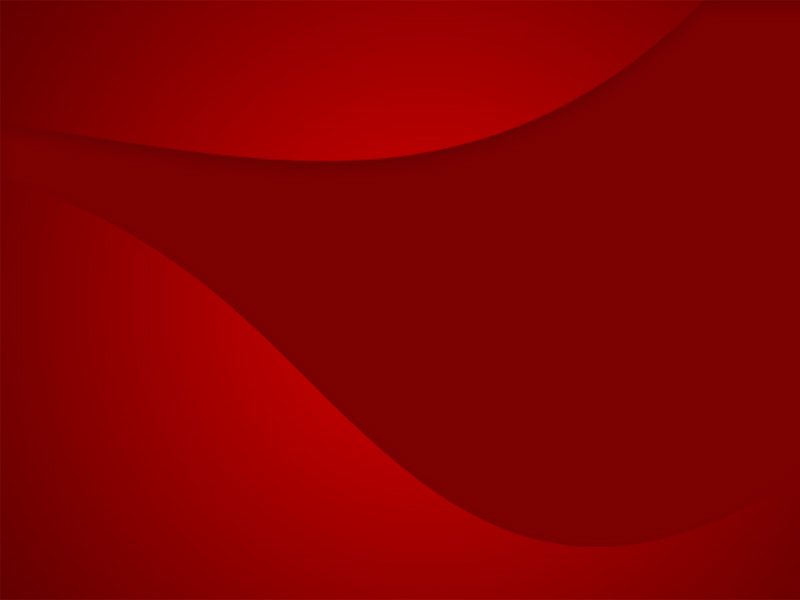 POSITIONAL CHANGES OF THE SPINAL CORD
The disproportionate growth results in oblique direction of the spinal nerves from their segment of origin in the cord to the corresponding level in the vertebral column.
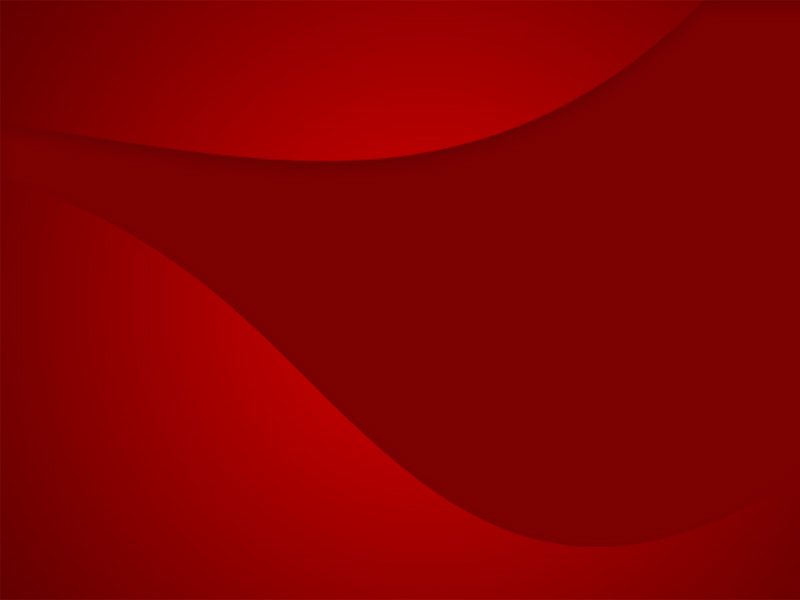 POSITIONAL CHANGES OF THE SPINAL CORD
In the adult, the spinal cord terminates at the lower border of L1 or L2, and the dural sac and the subarachnoid space extend to S2.
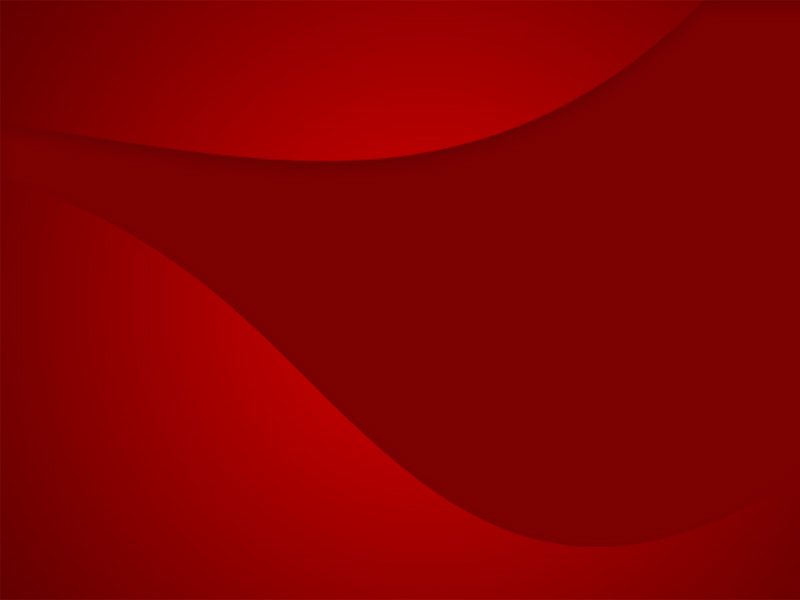 POSITIONAL CHANGES OF THE SPINAL CORD
Below L2 to L3, a threadlike extension of the pia mater forms the filum terminale, which is attached to the periosteum of the 1st coccygeal vertebra.

Nerve fibres below the terminal end of the cord collectively constitute the cauda equina.
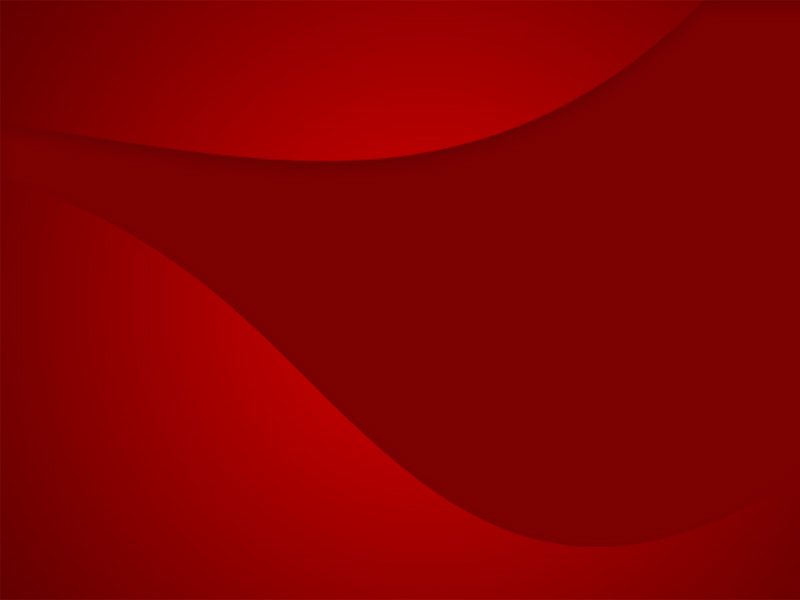 SPINAL DYSRAPHISM
Most of the defects of the spinal cord result from abnormal closure of the neural folds in the 3rd and 4th weeks of development.

Spinal dysraphism refers to all forms of spina bifida. Spina bifida is a general term for neural tube defects affecting the spinal region.
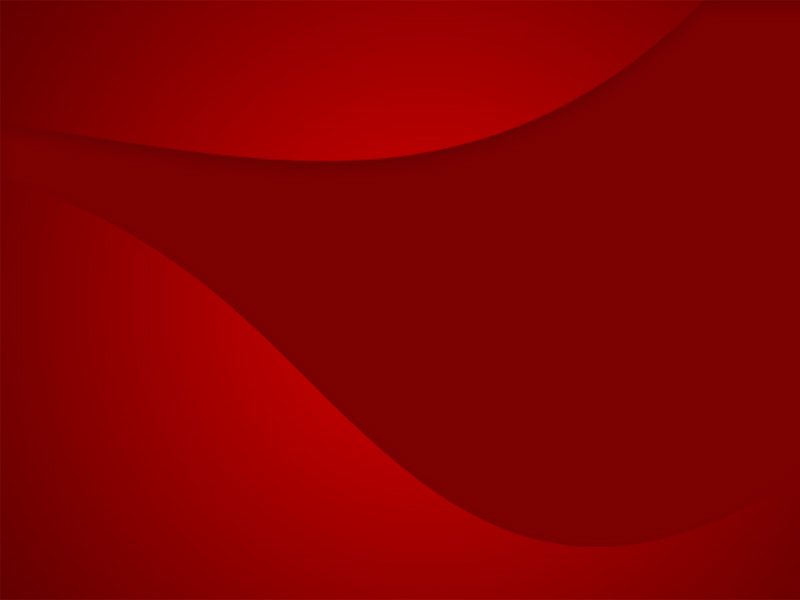 SPINAL DYSRAPHISM - PATHOGENESIS
HISTORY

Failure of closure of neural tube. First described by von Recklinghausen in 1886.
Excessive overgrowth of neural tissue in the region of a spinal or cranial defect. Suggested by Patten in 1953.
Padget proposed abnormal cleft termed “neuroschisis”.
The “hydromyelic theory “ was proposed by Morgagni & Gardner.
Pang’s unified theory for split cord malformation
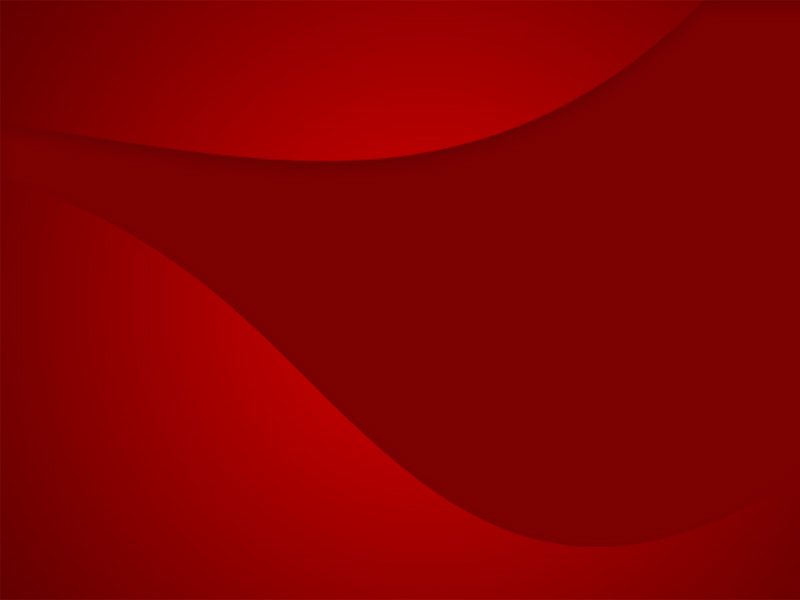 RISK FACTORS FOR NEURAL TUBE DEFECTS
.
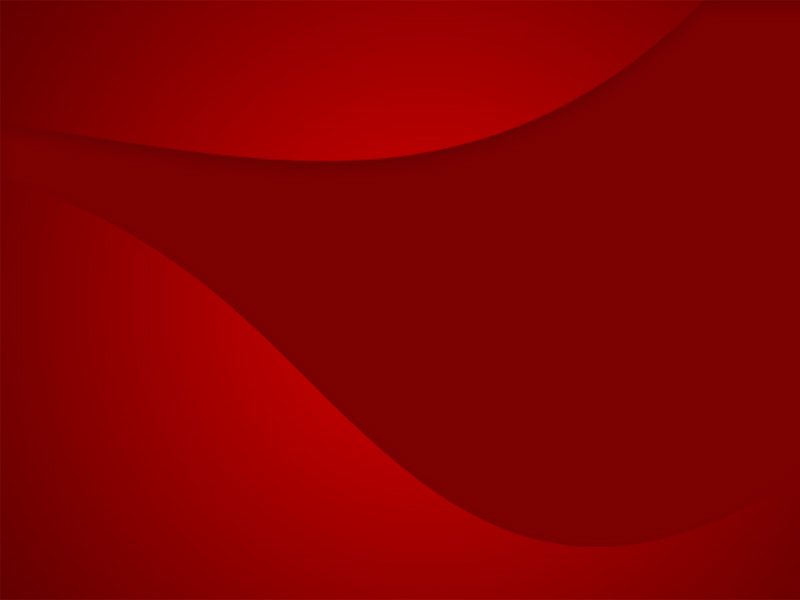 TYPES OF SPINA BIFIDA
SPINA BIFIDA OCCULTA--- 

Failure of fusion of vertebral arches.
Skin pigmentation
Dimples
Sinuses
Pedunculated tail
Hyertrichosis
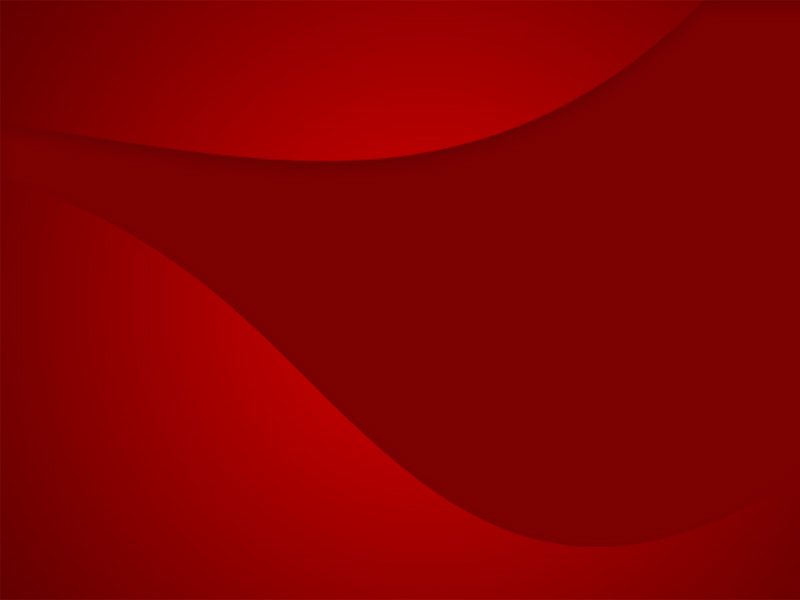 TYPES OF SPINA BIFIDA
2. SPINA BIFIDA APERTA →

 Meningocele

 Meningomyelocele

Rachischiais
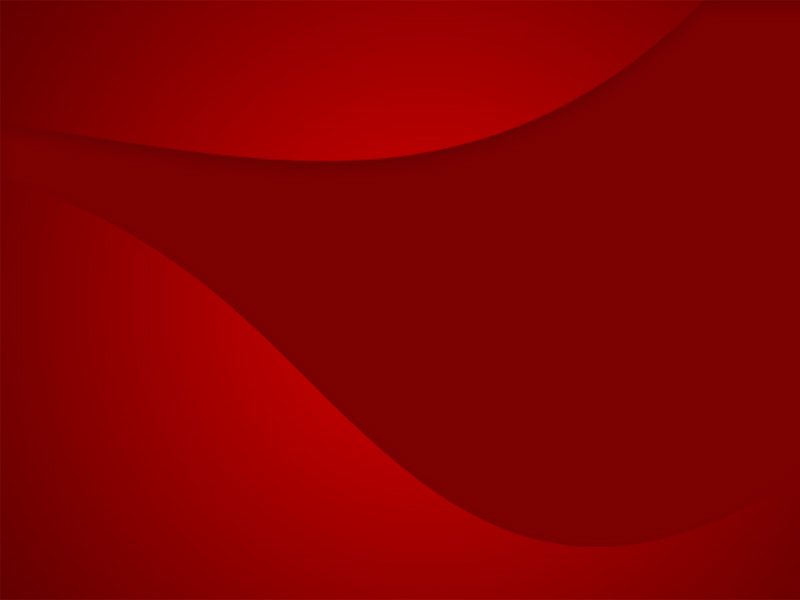 3. TETHERED CORD SYNDROME.
Lipomyelomeningocele

Thickened Filum Terminale
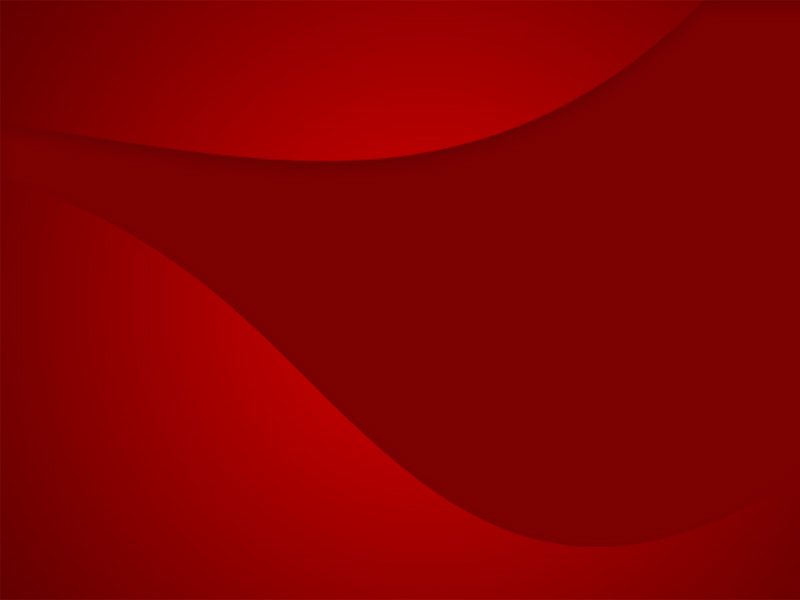 4. SPLIT CORD MALFORMATIONS
Diastematomyelia

Diplomyelia
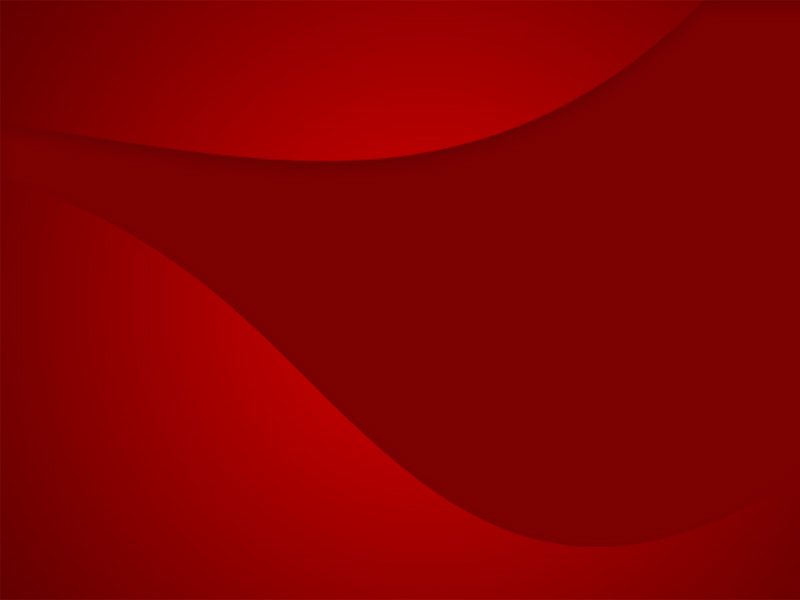 5. CONGENITAL DERMAL SINUS
6. ANTERIOR MENINGOCELE
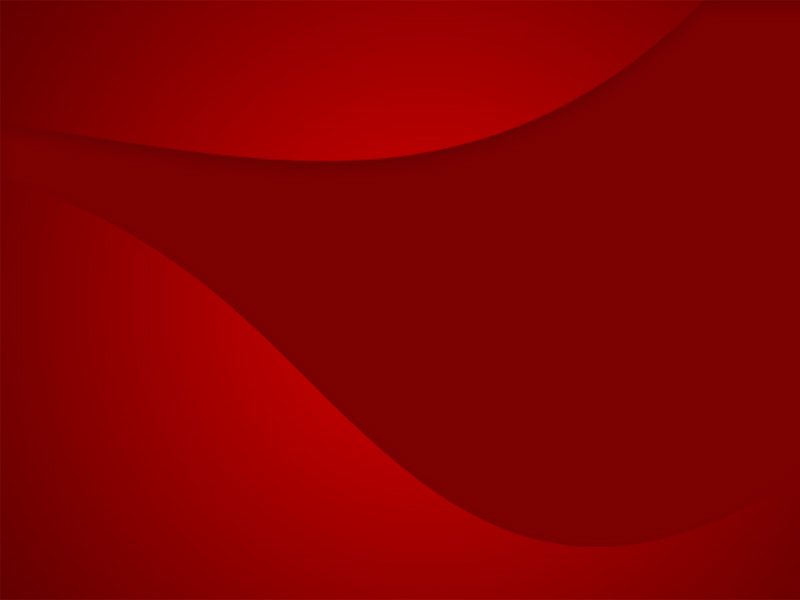 SPINA BIFIDA OCCULTA - PATHOGENESIS
Failure of fusion of vertebral arches

Most frequent in the 5th lumbar and 1st sacral

May involve only one vertebra or may extend over several segments.
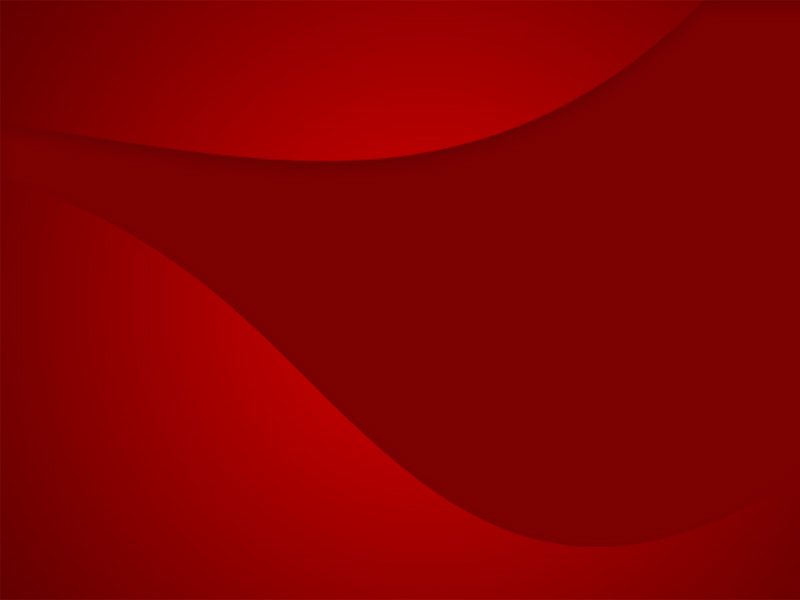 SPINA BIFIDA APERTA
MYELOMENINGOCELE

Almost all patients with myelomeningocele also have Chiari II hindbrain malformation

Associated brainstem defects include medullary kinking, tectal beaking and intrinsic nuclei abnormalities.
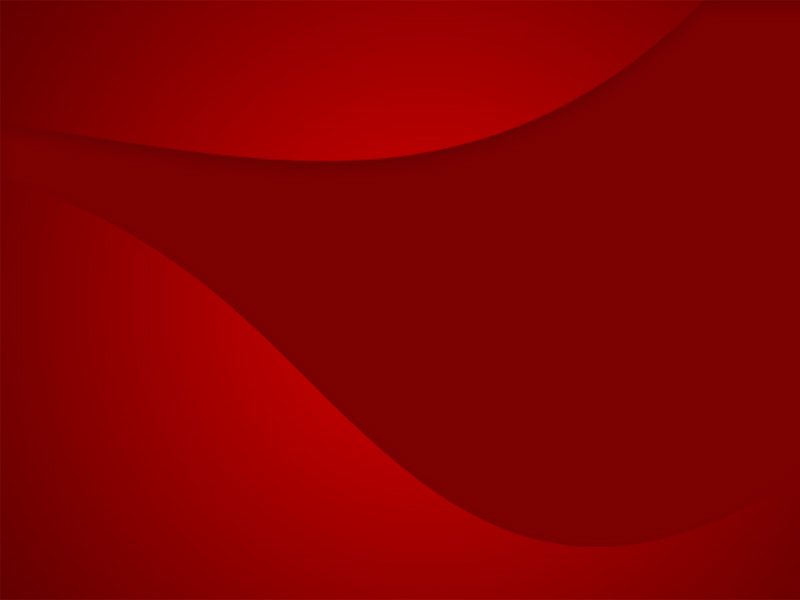 PATHOGENESIS OF MYELOMENINGOCELE
Closure of the posterior neuropore occurs at approximately 26 days of gestation.

According to the most widely accepted theory, the posterior neuropore fails to close completely during neurulation, and a myelomeningicele, Chiari II malformation and hydrocephalus develop.

Toxic agents like cytochalasin, vinblastine, calcium channel antagonists, phospholipase C, concanavalin A, retinoic acid, hydroxyurea and mitomycin C have been implicated in experimental studies carried out in animals.
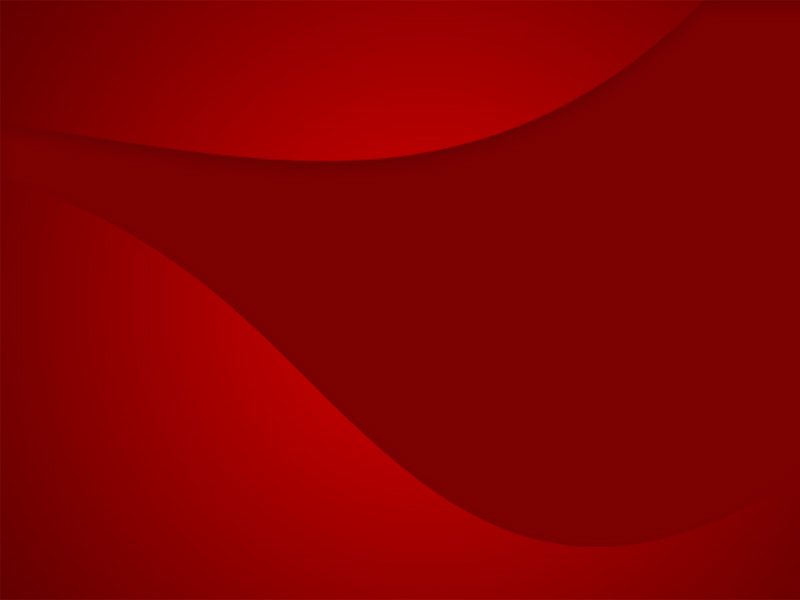 PATHOGENESIS OF MYELOMENINGOCELE
A unified hypothesis to explain the sequential development of myelomeningocele and Chiari II malformation have been proposed.

In normal development during the period of rapid brain enlargement after the closure of the posterior neuropore, the neurocele (primitive central canal) occludes transiently.

If the posterior neuropore fails to close, causing a myelomeningocele, the neurocele fails to occlude.

Without this occlusion, the CSF flows out through the defect in the open posterior neuropore.
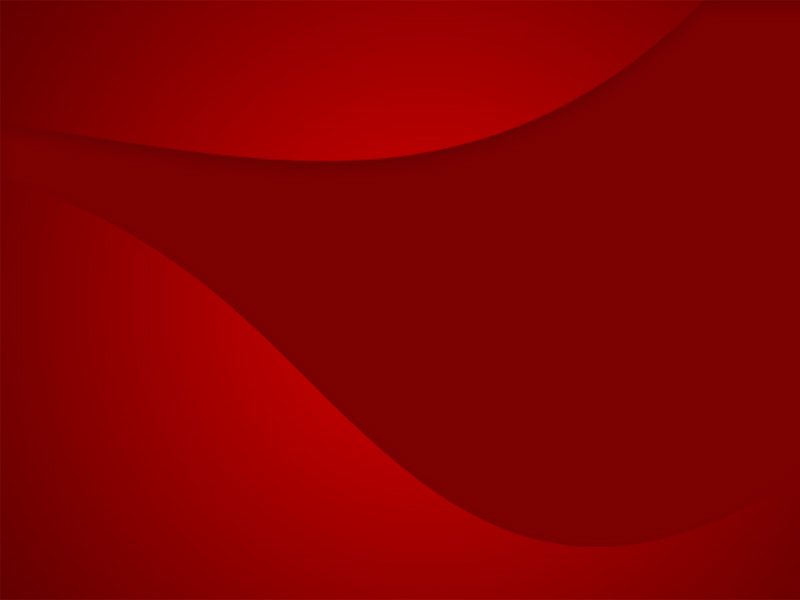 PATHOGENESIS OF MYELOMENINGOCELE
With the lack of distension of the brain by the CSF, formation of the cranium and its contents are disrupted.

The posterior fossa is small, and both upward and downward herniation of the cerebellum occurs, resulting in Chiari II malformation.
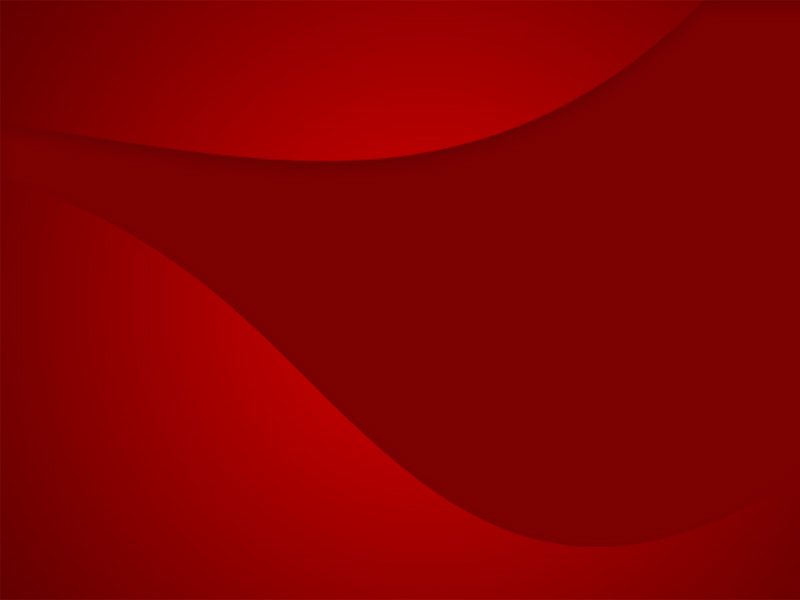 MYELOCYSTOCELE
Terminal myelocystoceles are skin covered midline masses that occur in the lumbosacral area and are distinct from meningomyeloceles.

Myelocystoceles account for 5% of skin covered masses and most likely represent one end of the spectrum of lesions, with lipomyelomeningoceles at the other end.

Alternative terms for myelocystocele are syringocele, syringomyelocele and lipomeningomyelocystocele.

Myelocystoceles are often associated with hydromyelia and cloacal exstrophy.
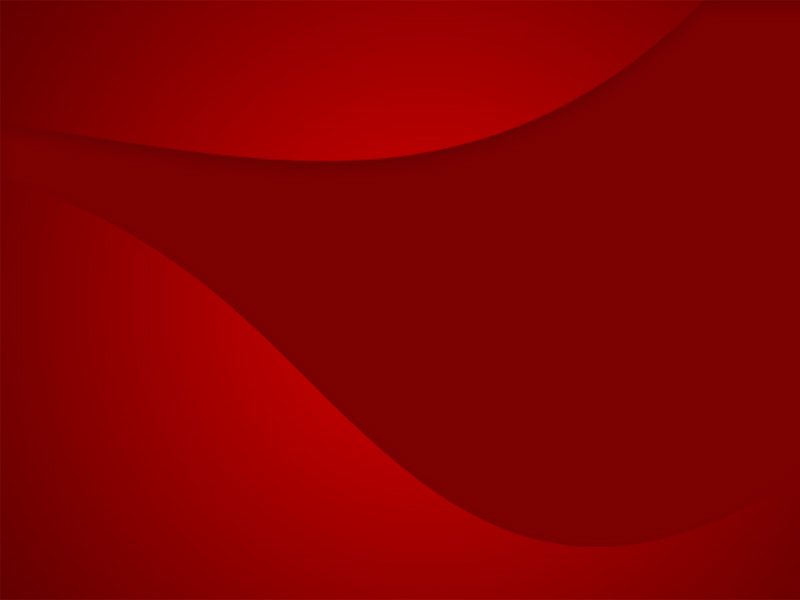 MYELOCYSTOCELE
Cloacal exstrophy, also called vesicointestinal fissure, is a severe malformation of the abdomen and pelvis with an omphalocele, bladder exstrophy, ambiguous genitalia, imperforate anus and pelvic abnormalities. When all these abnormalities are present, the defect is called OEIS Complex (omphalocele, bladder exstrophy imperforate anus and spinal defect).
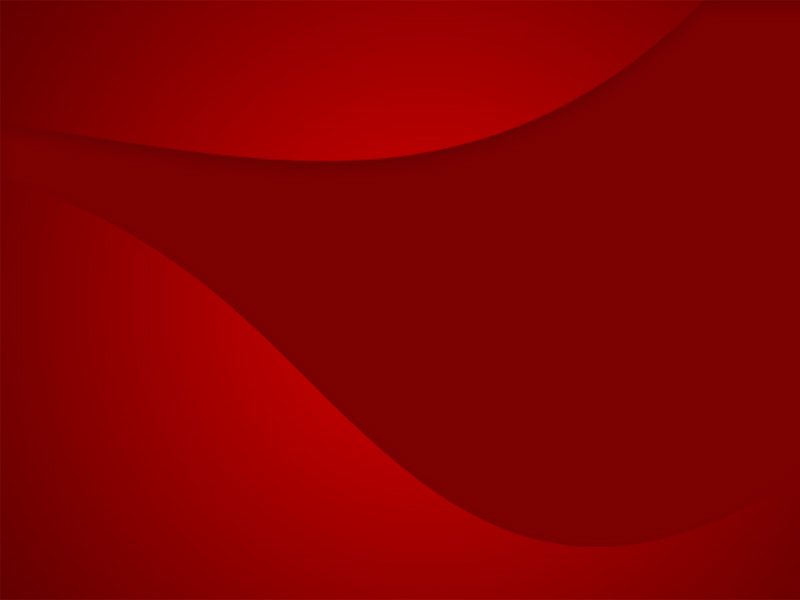 PATHOGENESIS OF MYELOCYSTOCELE
Myelocystoceles are often associated with cloacal exstrophy.

During embryogenesis, the cloaca is an endoderm lined chamber that receives the hindgut and allantois.

The cloacal membrane, a bilaminar veil of ectoderm and endoderm, divides the cloaca.

Cloacal exstrophy occurs from the rupture of the cloacal membrane and failure of the lateral abdominal wall to close.
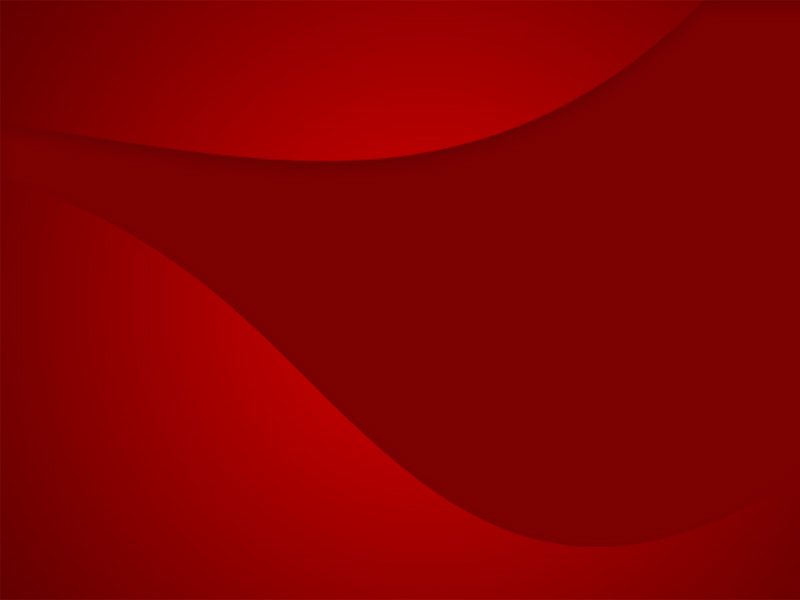 PATHOGENESIS OF MYELOCYSTOCELE
According to one theory, herniation of the lower abdomen and pelvis disturbs the notochord secretion of inductive factors that regulate the development of neural tube and retrogressive differentiation.

Another theory suggests that the CSF is unable to exit from the early neural tube as it should, and it distends the distal terminal ventricle after canalization.

The terminal ventricle distends the surrounding dorsal membrane and arachnoid, causing the surrounding meningocele.
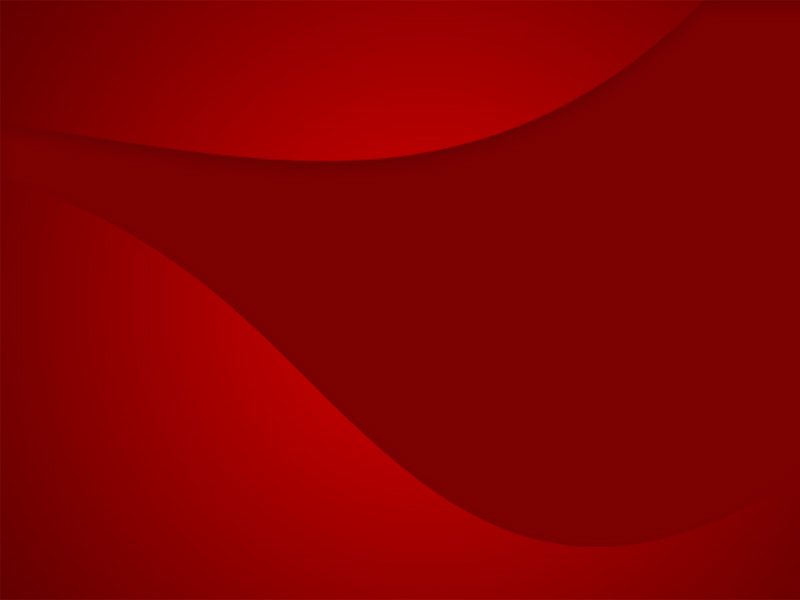 PATHOGENESIS OF MYELOCYSTOCELE
Teratogens that cause spina bifida aperta in hamsters, such as retinoic acid, also causes lesions resembling myelocystoceles.

Most likely the pathogenesis reflects both mechanical disruption of normal development as well as lack of appropriate induction of differentiation factors.
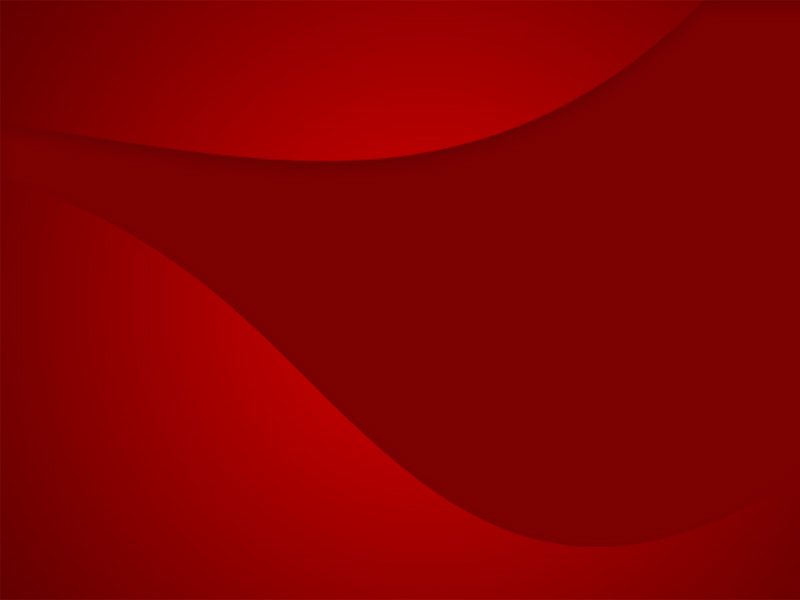 MENINGOCELE
Sessile, sometimes pedunculated and are of variable size.

Covered by full thickness skin.

No evidence of neural tissue or cells.

No neurological deficit.
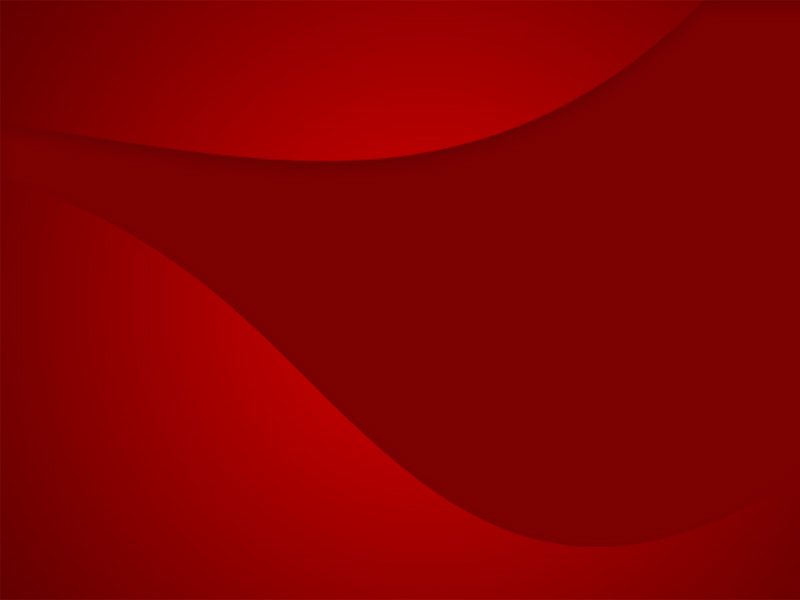 TETHERED CORD SYNDROME
EMBRYOLOGY
Tip of the conus is below the lower border of L1 vertebral body.

It occurs when there is dysfunction before the completion of the neural tube closure, or if the closure is faulty, or the mesenchymal cells enter the central canal of the neural tube.
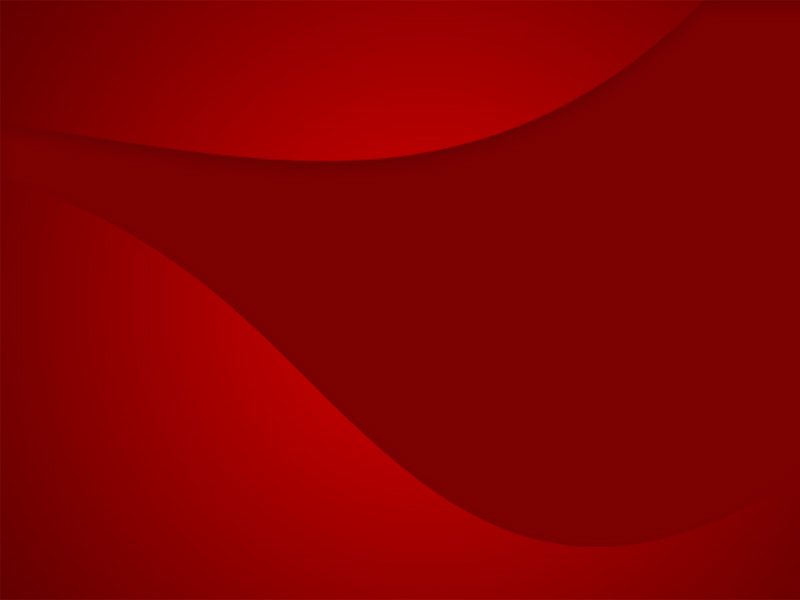 TETHERED CORD SYNDROME
EMBRYOLOGY
The mesenchymal cells differentiate into fatty tissue to form lipomyelomeningocele.

Marin - Padilla described dural schisis as the basic defect resulting in various forms of tethering, with a short thick filum terminale occurring as a secondary event.
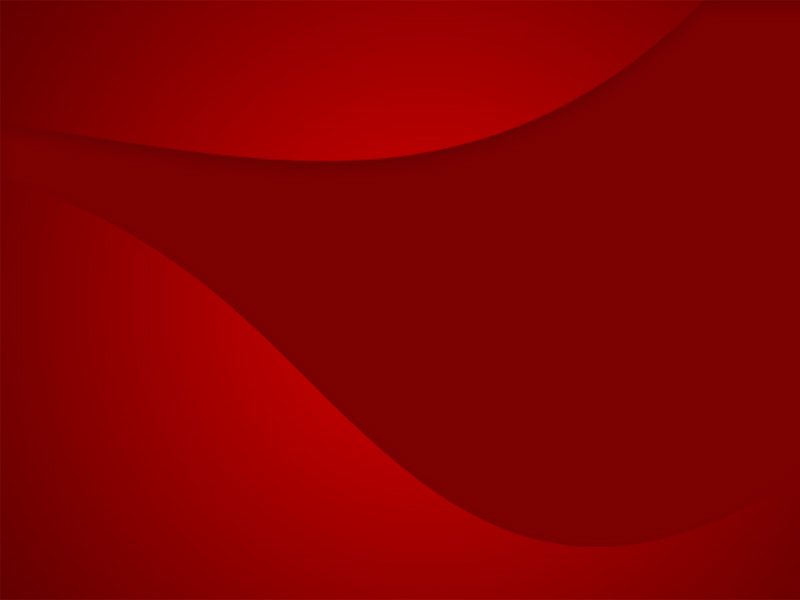 TETHERED CORD SYNDROME
PATHOGENESIS

The cord is tethered.

Nerve roots lie lax and loosely on either side.
TETHERED CORD SYNDROME
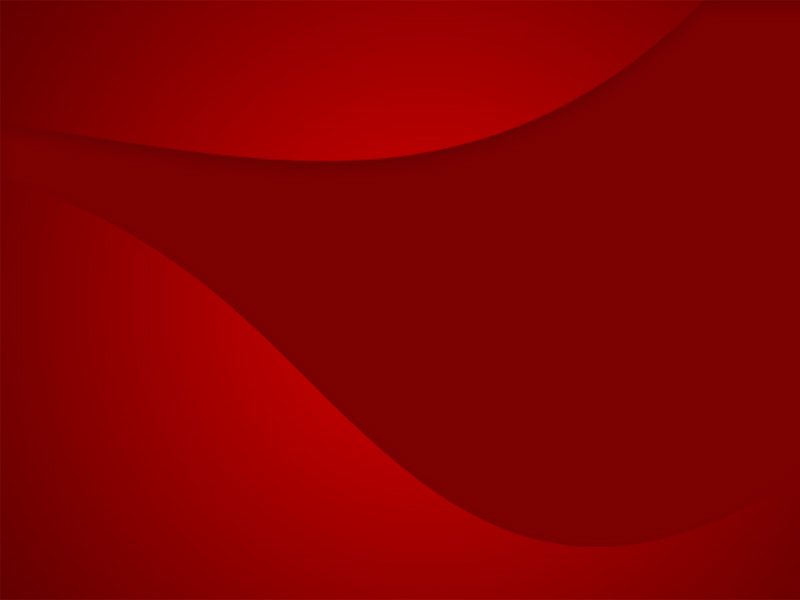 PATHOGENESIS

Effects is maximum close to the site of tethering.

When tethering extends over a distance, the effect is maximum on the cord adjacent to the caudal end of the lesion
TETHERED CORD SYNDROME
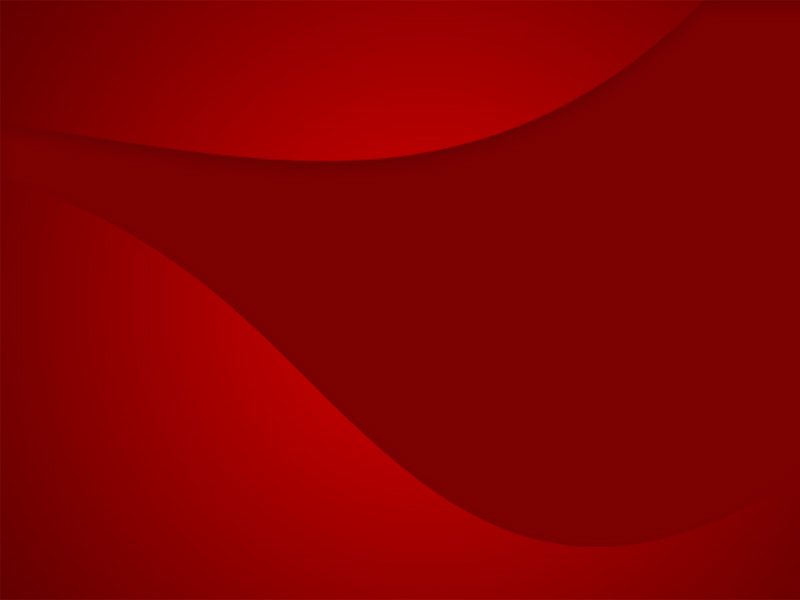 PATHOGENESIS

It occurs whenever there is increase in tension in the tethered cord.

This occurs by elongation of the spinal canal, in children, during periods of rapid growth, and in adukts during activities or accidents which flex the spine or the hip joints.
SPLIT CORD MALFORMATIONS
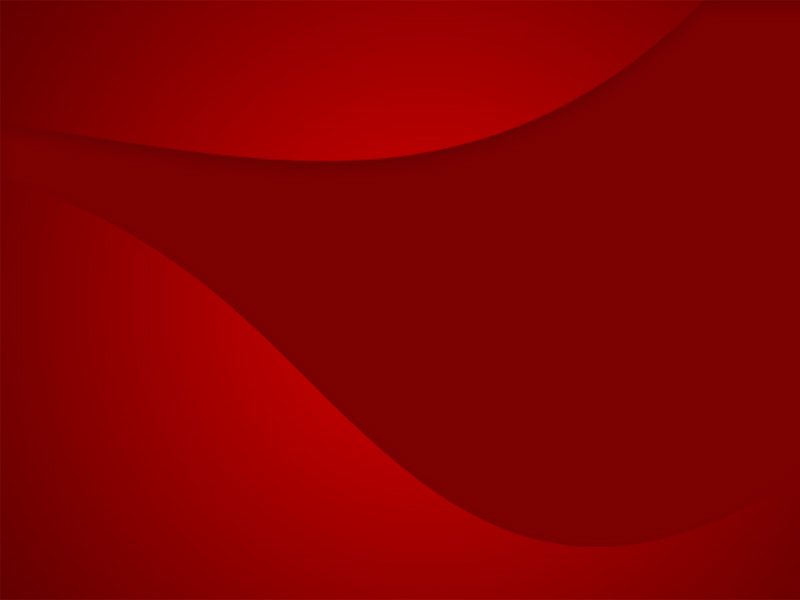 EMBRYOLOGY

Diastematomyelia is a developmental defect of the neuraxis and the spinal column.

It is characterised by a division of the spinal cord or cauda equina into two distinct compartments by a septum of bones, cartilage or fibrous tissue.
SPLIT CORD MALFORMATIONS
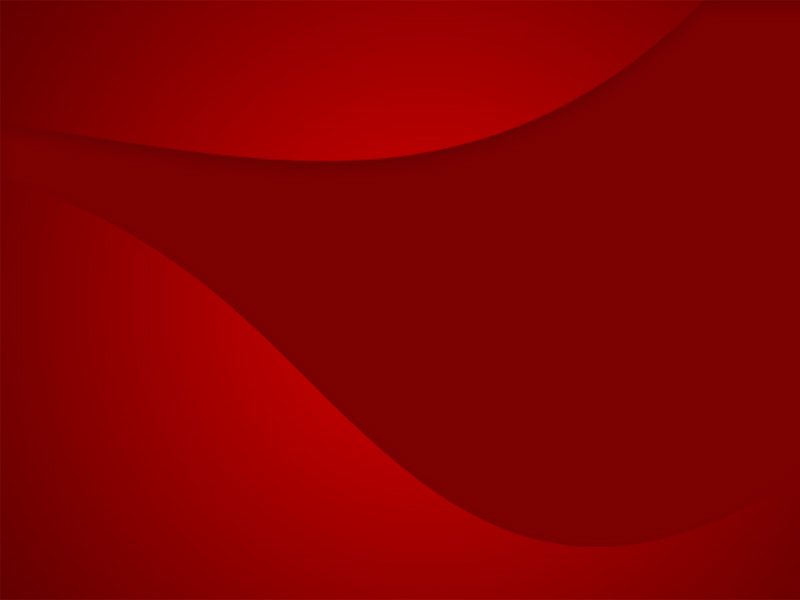 EMBRYOLOGY

It is invariably associated with other anomalies of the vertebral body or the neural arches.
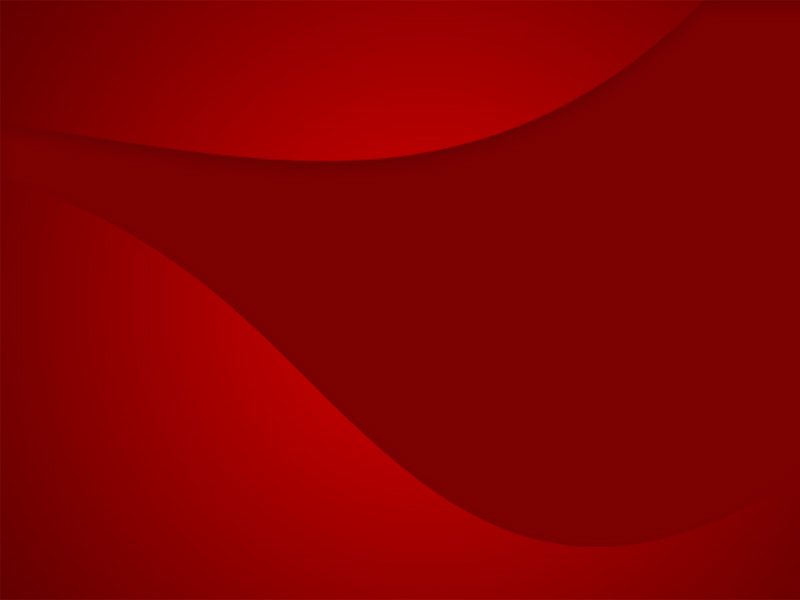 SPLIT CORD MALFORMATIONS
PATHOGENESIS
Two hypotheses were proposed:
Hydrocehalomyelic hypothesis of Gardner.

Bremer’s hypothesis – attributes the defect to a partial obliteration of an accessory neurenteric canal
    
     Pang proposed a unified theory to explain both diastematomyelia and diplomyelia.
SPLIT CORD MALFORMATIONS
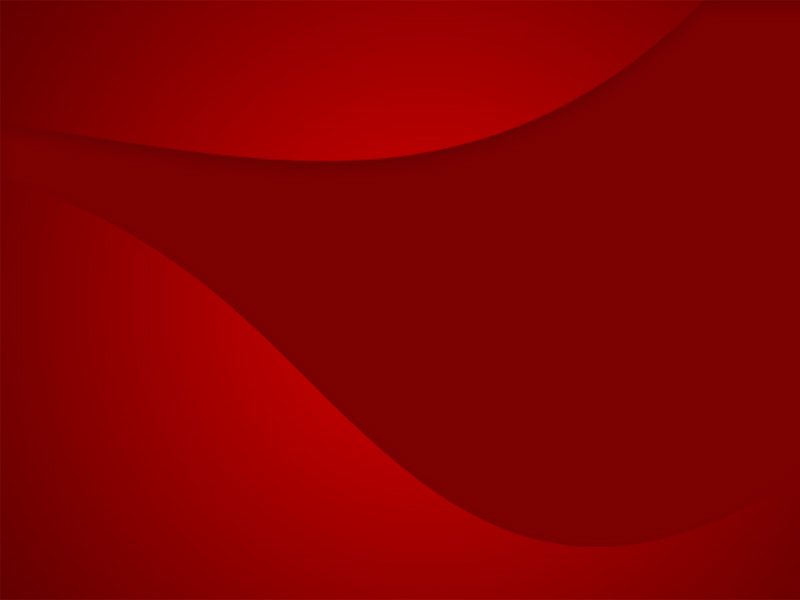 PATHOGENESIS

Pang’s unified theory states that a persistent endomesenchymal fistula between the amniotic cavity and yolk sac lined by endoderm and an outer condensation of surrounding totipotential mesenchymal cells split the vertebra, notocord and the neural tube.
SPLIT CORD MALFORMATIONS
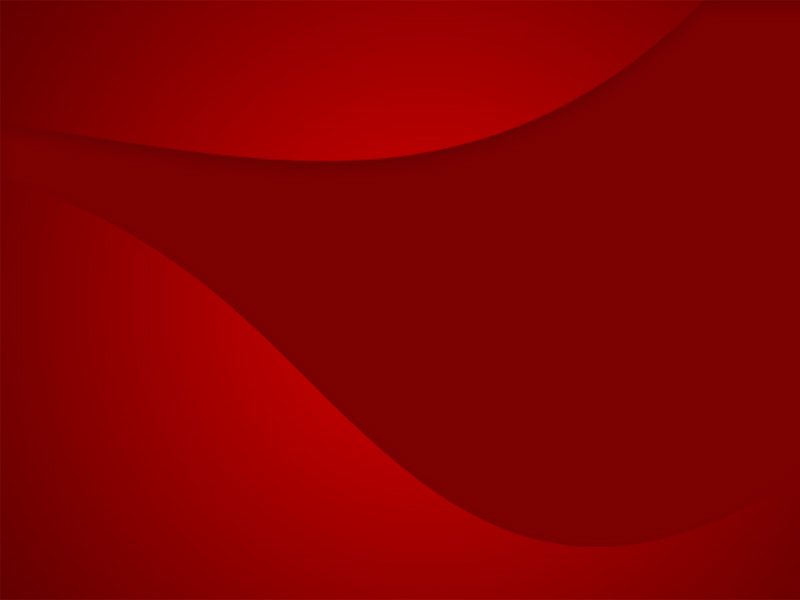 PATHOGENESIS

The hemicords may lie within two dural sleeves separated by a rigid osseocartilaginous spur  (Type I SPLIT CORD MALFORMATION)

A  single dural sleeve may enclose the hemicords separated by a fibrous septum (Type II SPLIT CORD MALFORMATION)
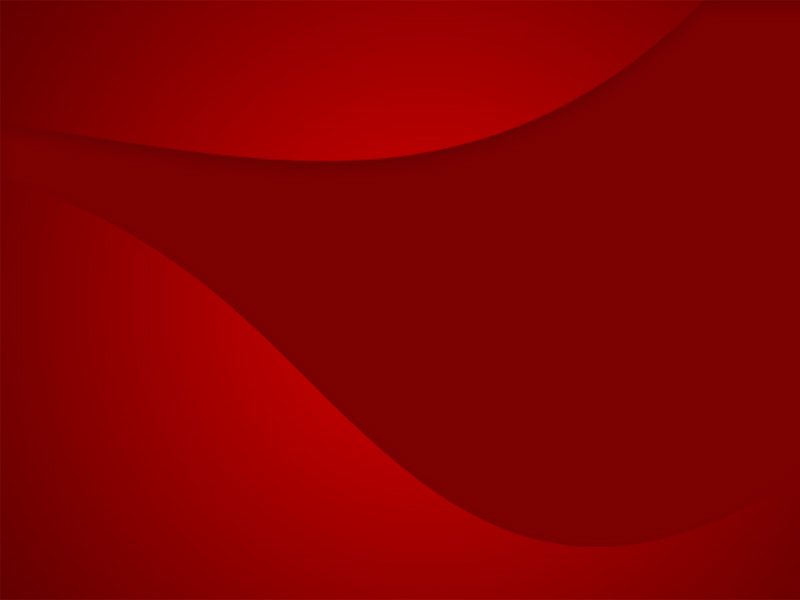 ANTERIOR MENINGOCELE
Anterior sacral meningocele
ANTERIOR SACRAL MENINGOCELE
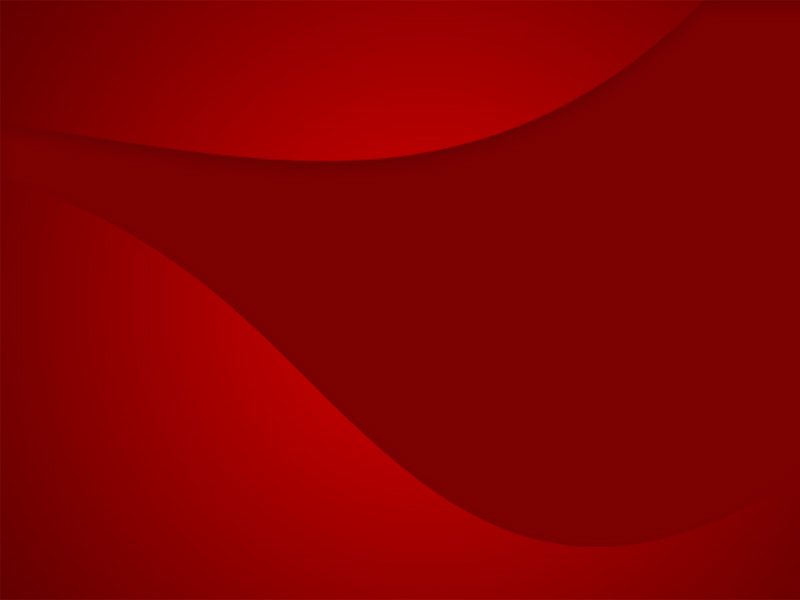 PATHOGENESIS

The meninges protrude into the pelvis causing compression of the pelvic organs 

May present as a neurogenic bladder.

Intrathoracic meningoceles are often associated with neurofibromatosis
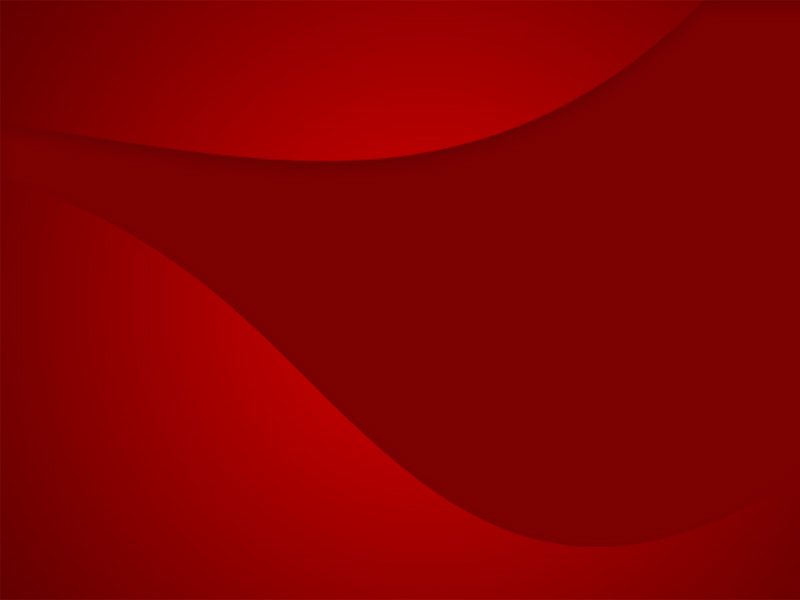 CONGENITAL DERMAL SINUS
EMBRYOLOGY
A developmental defect characterised by a tract lined by squamous epithelium extending from the surface ectoderm terminating at varying depths and occasionally extending to the spinal cord or medulla.

Arises as a result of failure of separation of neuroectoderm from the epithelial or surface ectoderm (which normally takes place in the 3rd-5th week of intrauterine life).
CONGENITAL DERMAL SINUS
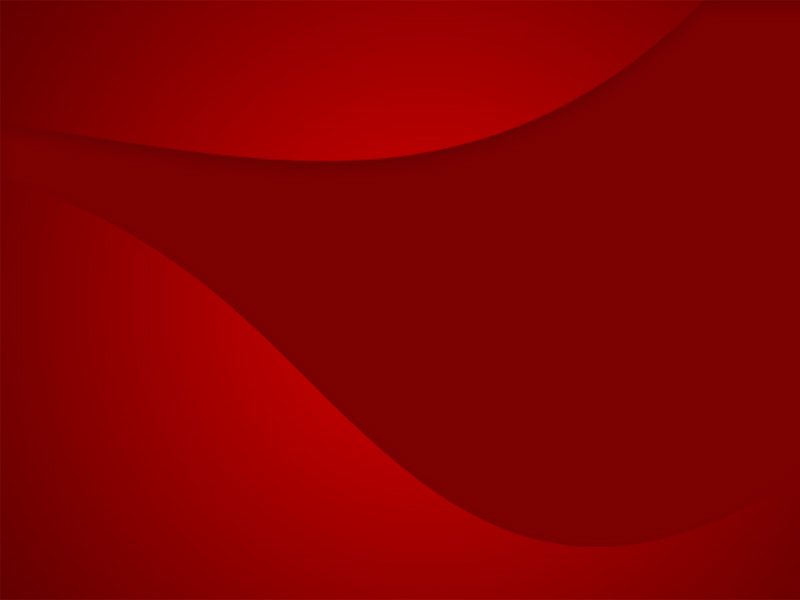 PATHOGENESIS

Poses a neurosurgical problem when it extends into the spinal canal / cranial cavity:
Proves to be a potential source of infection

Distorts growth of the neural tissues

Acts as a space occupying lesion when the inner end distends to form an epidermoid or dermoid cyst.
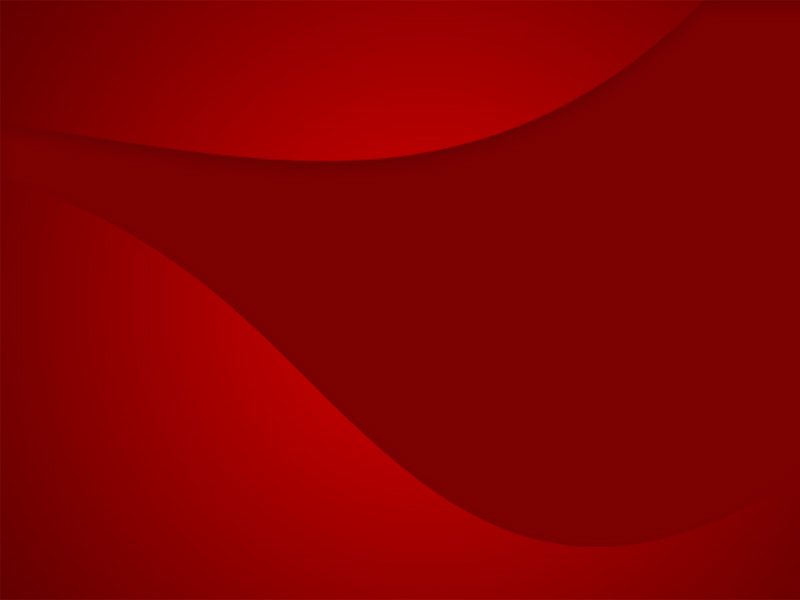 THANK YOU